PLANEJAMENTO CGROSIgualdade de Oportunidades
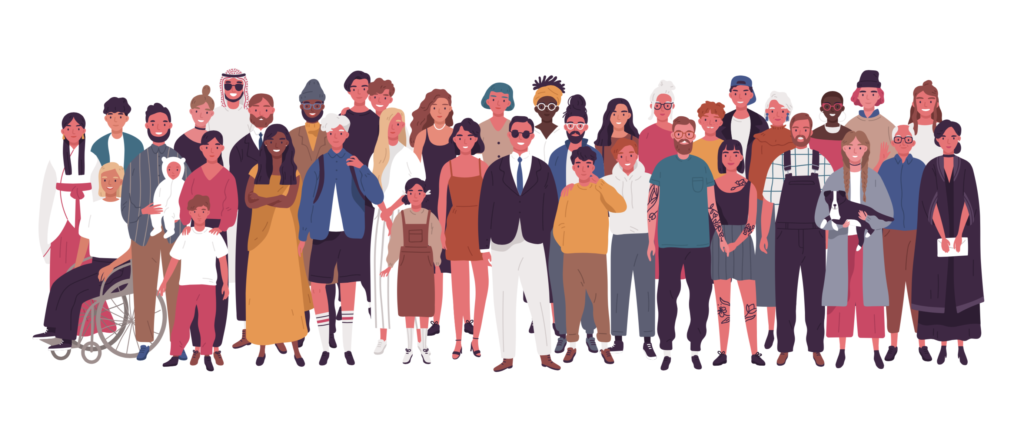 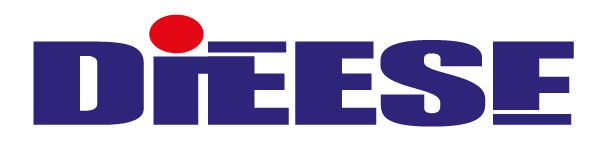 JUNHO de 2023
-
População Brasileira: 214 milhões de habitantes
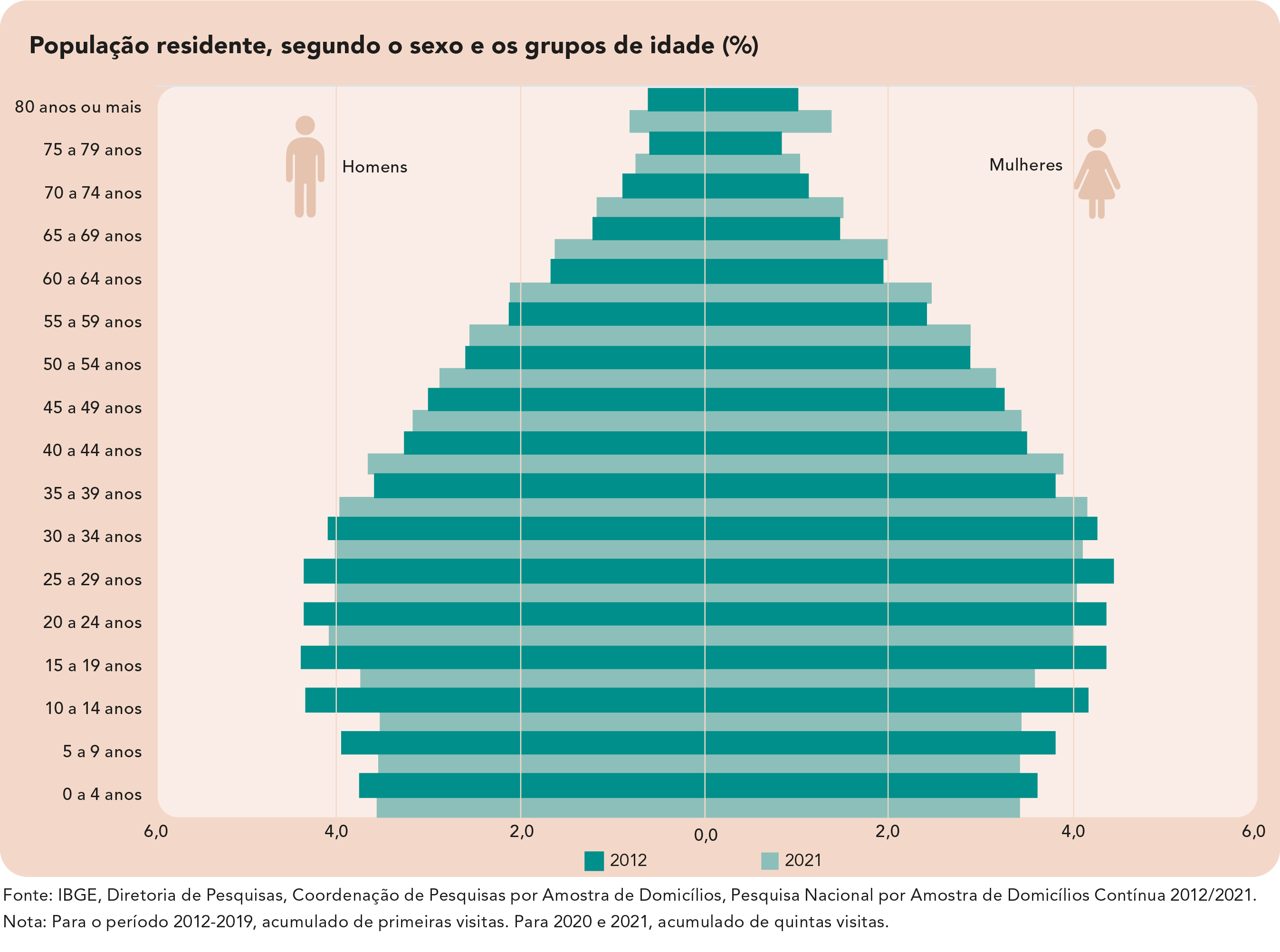 Por Raça
Idosos: 10,2% 
Jovens:  43,9%
PCD
De acordo com Pesquisa Nacional de Saúde (PNS) 2019, divulgada IBGE, são  17,3 milhões de pessoas de 2 anos ou mais de idade com deficiência em pelo menos uma de suas funções ou 8,4%.
Fonte: IBGE - Pesquisa Nacional por Amostra de Domicílios Contínua trimestral
Taxa de participação por raça/cor e sexo Brasil - 2º trimestre de 2019, 2020, 2021 e 2022 (em %)
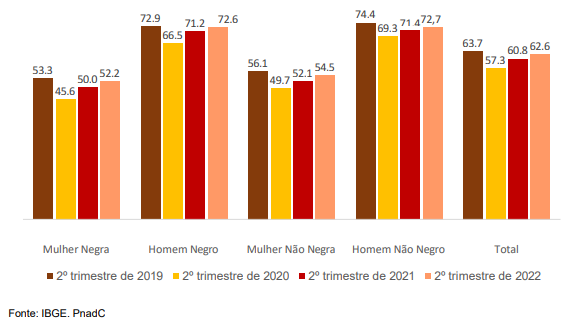 Elaboração: DIEESE Obs.: Negros = Pretos + Pardos; Não Negros = Brancos + Amarelos +Indígenas
A Mulher no mercado de  trabalho brasileiro
Dados do 3º trimestre de 2022 da Pesquisa Nacional por Amostra de Domicílios Contínua (Pnad Contínua), do IBGE, revelam que o Brasil contava com 89,6 milhões de mulheres com 14 anos ou mais, das quais 47,9 milhões faziam parte da força de trabalho.
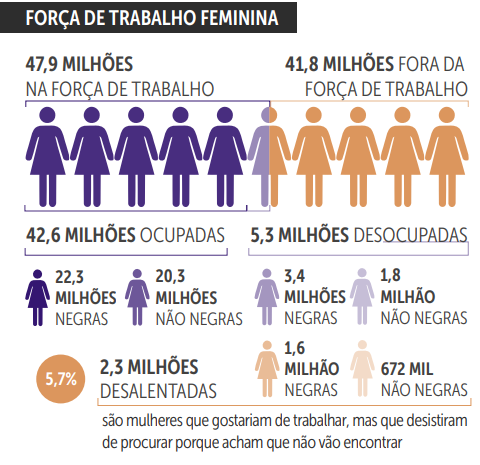 Fonte: Pnad Contínua-IBGE.
Elaboração: DIEESE.
A Mulher no mercado de  trabalho brasileiro
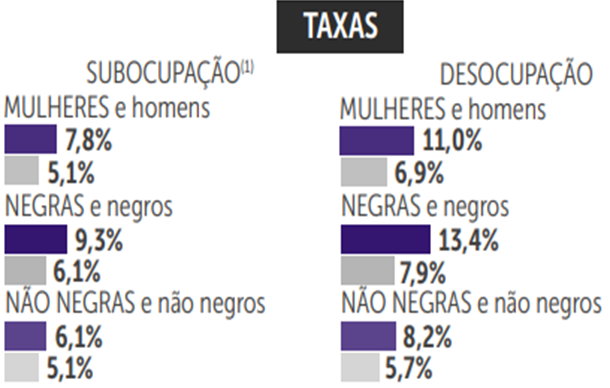 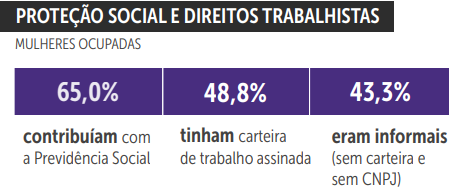 Nota: (1) Taxa de Subocupação é a proporção ocupados que trabalhavam menos de 40 horas por semana e que gostariam de trabalhar mais horas
Fonte: Pnad Contínua-IBGE.
Elaboração: DIEESE.
MULHERES SEGUEM GANHANDO MENOS EM TODOS OS SETORES
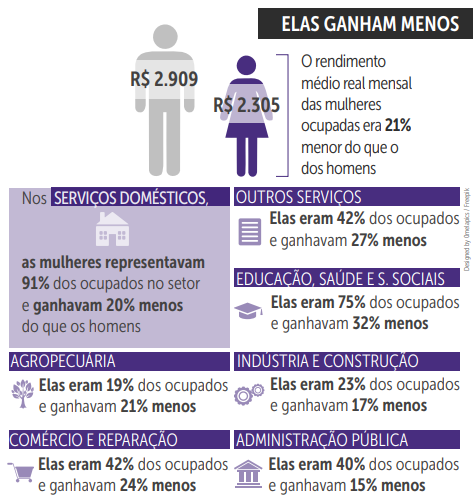 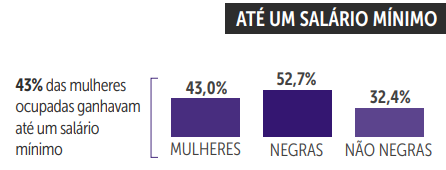 Fonte: Pnad Contínua-IBGE.
Elaboração: DIEESE.
Rendimento médio real mensal, por raça/cor e sexo 
Brasil – 2º trimestre de 2019, 2020, 2021 e 2022 
(em R$ do 2º trimestre de 2022)
A CATEGORIA BANCÁRIA
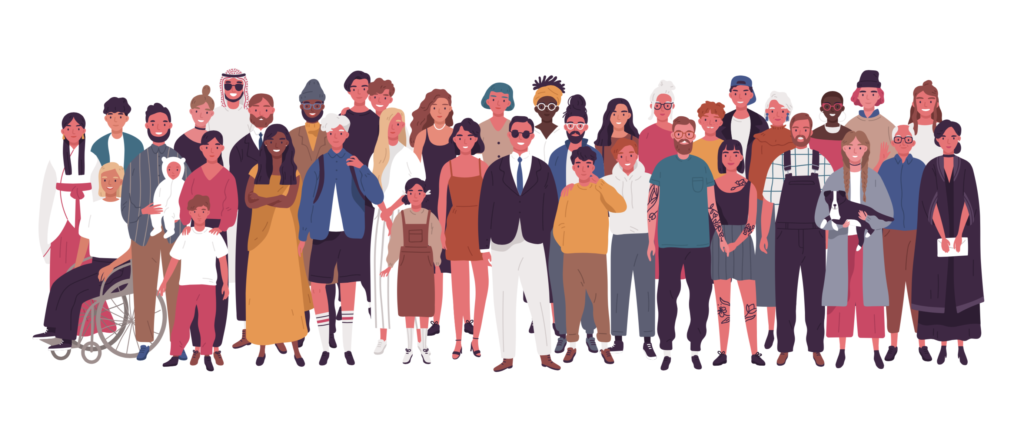 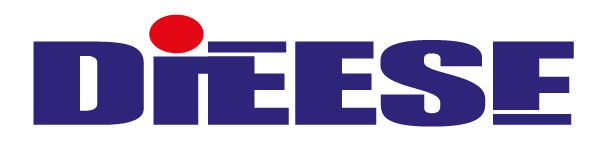 JUNHO de 2023
-
Evolução da Categoria bancária (mil vínculos) Participação das mulheres (%)brasil, 2010 – 2021
Fonte: RAIS, MTE 
Elaboração:  REDE BANCÁRIOS - DIEESE
Evolução da participação das mulheres na categoria bancária
Fonte: RAIS, MTE 
Elaboração:  REDE BANCÁRIOS - DIEESE
Nas últimas décadas, nota-se a ampliação da participação das mulheres na categoria bancária, apesar da ligeira queda entre 2010 e 2021;
Em 2021,  a categoria bancária contava com 214.232 mulheres ou 48,4% da totalidade dos trabalhadores;
Comparando com 2019, o número de mulheres na categoria foi reduzido em 4,0%, enquanto o número de homens caiu 1,3%;
As mulheres são minoria nos bancos públicos (43,2%) e maioria nos bancos privados (52,1%).
Categoria bancária por faixa etária E SEXObrasil, 2021
Fonte: RAIS, MTE 
Elaboração:  REDE BANCÁRIOS - DIEESE
As mulheres jovens, até 29 anos, representam 8,9% da categoria bancária.
[Speaker Notes: Mulheres até 35 anos 22,7% = 102.943
Mulheres até 40 anos  31,1%= 141.153]
Remuneração média na categoria bancáriabrasil, 2010 - 2021
Fonte: RAIS, MTE 
Elaboração:  REDE BANCÁRIOS - DIEESE
[Speaker Notes: Em 2014, pelo II Censo da Diversidade,  as mulheres recebiam 77,9% do salário médio dos homens, apenas 1,5 ponto percentual a mais em relação ao I Censo, promovido em 2008. Nesse ritmo de correção das distorções (6 anos), demorará 88 anos para que as mulheres passem a receber salários iguais aos homens nos bancos.]
Categoria bancária –  remuneração médiabrasil, 2021
Fonte: RAIS, MTE 
Elaboração:  REDE BANCÁRIOS - DIEESE
A remuneração média das mulheres bancárias é, em média, 22,2% inferior a remuneração média dos bancários homens.  Ao analisar o recorte racial, verificamos que a remuneração média do mulher preta é, em média, 40,6% inferior a remuneração do bancário branco do sexo masculino.
Categoria bancária –  remuneração média por ocupação e sexo nos bancos privados - brasil, 2021
Fonte: RAIS, MTE 
Elaboração:  REDE BANCÁRIOS - DIEESE
Proporção de bancários por sexo e escolaridade e diferença de remuneração entre homens e mulheres - 2021
Fonte: RAIS, MTE 
Elaboração:  REDE BANCÁRIOS - DIEESE
Cargos de liderança na categoria bancáriabrasil, 2019
Fonte: RAIS, MTE 
Elaboração:  REDE BANCÁRIOS - DIEESE
Trabalhadores em ocupações na Área de  TI  nos Bancos Privadosbrasil, 2012 x 2021
Em 10 anos, o número de trabalhadores em ocupações relacionadas à Tecnologia da Informação passou de 14,4 mil para 24,6 mil ( + 70,4%). Entretanto, a proporção das mulheres nestas ocupações diminuiu.
2012
2021
Fonte: RAIS, MTE 
Elaboração:  REDE BANCÁRIOS - DIEESE
Pessoas com deficiência habilitadas ou beneficiários reabilitado da Previdência Social na categoria bancária: 2012 e 2021
Fonte: RAIS, MTE 
Elaboração:  REDE BANCÁRIOS - DIEESE
Em 10 anos, a proporção de trabalhadores PCD e/ou reabilitados em relação ao total de trabalhadores bancários passou de 2,4% para 3,7%.  Atualmente, são cerca de 16,3 mil trabalhadores PCD e/ou reabilitados.
Movimentação do emprego bancário em 2022
O saldo positivo foi atribuído exclusivamente ao sexo masculino com abertura de 3.933 vagas, enquanto eliminação de 1.106 postos de trabalho entre as mulheres. houve As admissões de mulheres foram 19,1% menores que a dos homens e os desligamentos, 5,4% superiores.
Ao considerar o saldo, verifica-se resultado positivo no que toca a diversidade racial, uma vez que a movimentação foi positiva em 3.881 postos de trabalho para trabalhadores pretos e pardos.
Em relação ao recorte PCD,  o saldo foi positivo em 572 vagas.
Fonte: RAIS, MTE 
Elaboração:  REDE BANCÁRIOS - DIEESE
LgbtqiA+ na categoria bancária
Distribuição dos(as) bancários(as), segundo orientação sexual
Fonte: FEBRABAN Censo - 2014
A pauta LgbtqiA+
Negociações Coletivas  

Em 2019, foram pactuadas cláusulas relativas a trabalhadores LGBTQIA+ em 736 mesas de negociação, o que corresponde a somente 2,5% de todas as mesas (30.011). 

Exemplo é a Convenção Coletiva dos Bancários e das Bancárias - cláusula 47 - todas as vantagens ali previstas para a categoria são aplicáveis às relações homoafetivas. 

Em 2010, de 33.355 mesas de negociação apenas 234 pactuaram cláusulas que diziam respeito a trabalhadores LGBTQIA+, equivalente a 0,7% do total.
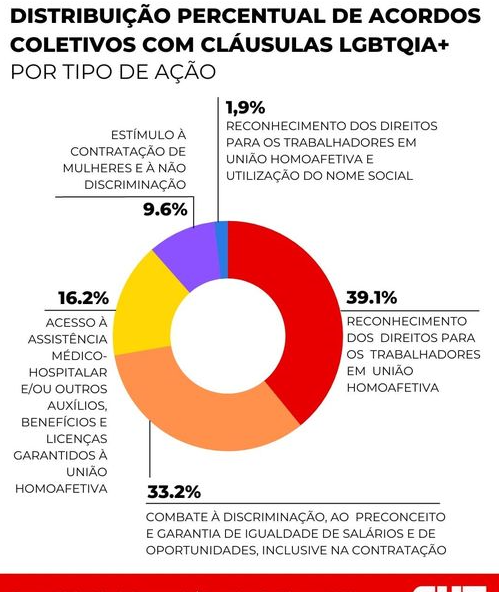 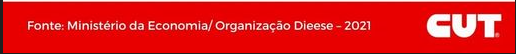 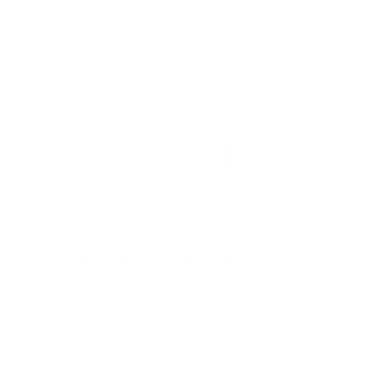 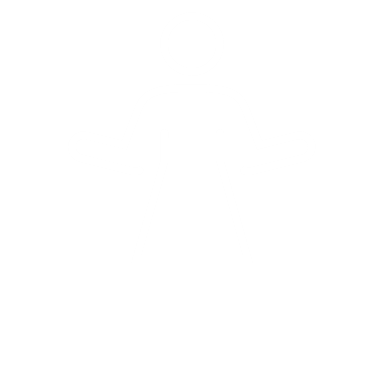 A mulher (Negra e não Negra) na sociedade brasileira
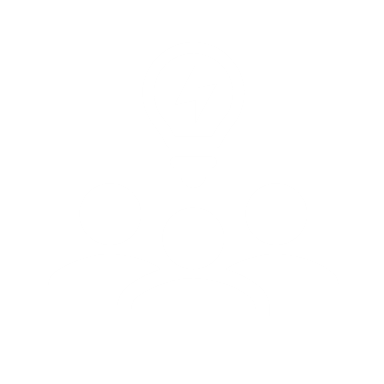 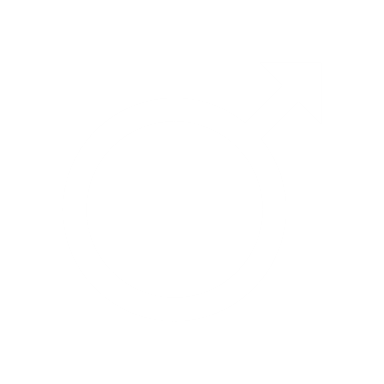 Estimativa das famílias chefiadas por mulheres, segundo cor/raça da chefe de família:  (Brasil – 3o trimestre de 2022)
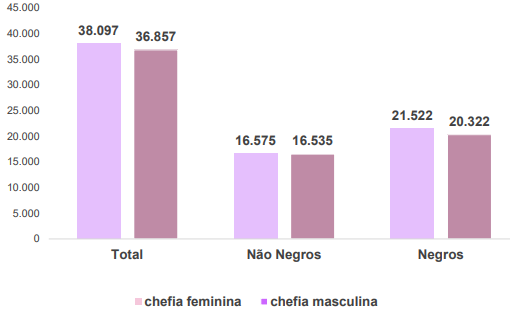 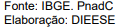 Distribuição percentual das famílias chefiadas por mulheres com filhos, segundo cor/raça do chefe de família e faixa de renda familiar 
Brasil - 3o trimestre de 2022
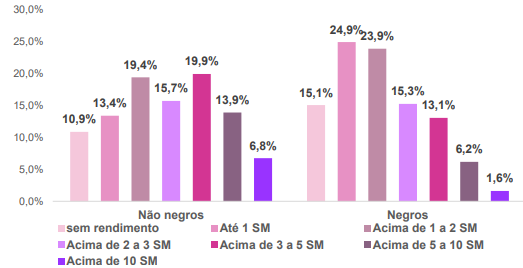 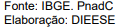 Estimativa do número de mulheres chefes de famílias monoparental e com filhos, segundo condição de atividade
Brasil - 3o trimestre de 2022 (em mil pessoas)
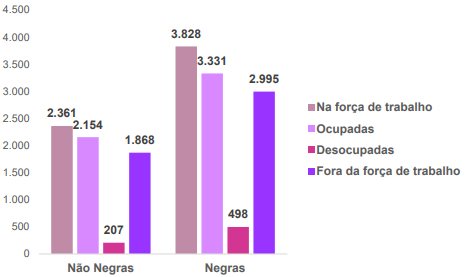 “Entre as ocupadas, uma em cada quatro (25,3%) mulheres chefes de família negras eram empregadas domésticas; 16,6% estavam nos setores de educação, saúde humana e serviços sociais; e 15,1% no comércio. Entre as não negras, 22,3% trabalhavam em educação, saúde humana e serviços sociais; 17,5%, no comércio; e 15,8%, nos serviços domésticos.”
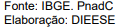 Vulnerabilidade social
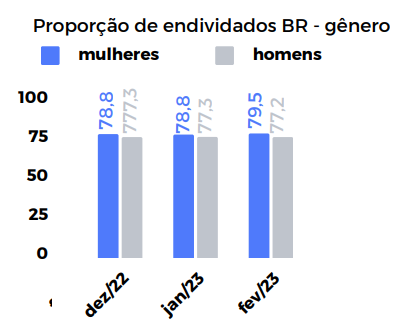 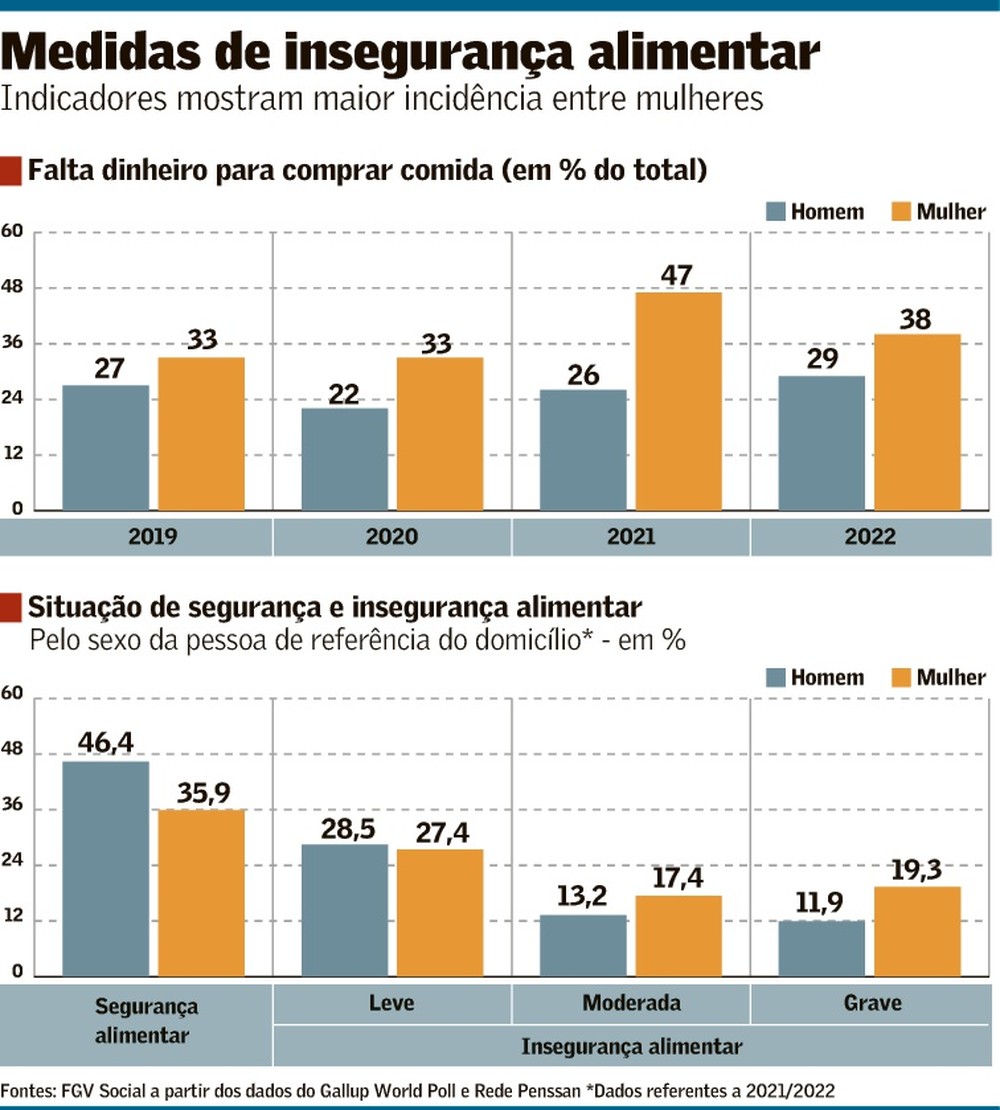 MULHERES SÃO MAIS ENDIVIDADAS, CONCENTRAM O ENDIVIDAMENTO EM MENOS MODALIDADES, E SÃO AS QUE MAIS ATRASARAM DÍVIDAS
Fonte: CNC
Elas têm concentrado as dívidas nas modalidades de prazos mais curtos, e estão proporcionalmente mais endividadas do que os homens em três modalidades: cartão de crédito (86,5% das endividadas), carnês de lojas (19%) e crédito consignado (5,9%)
Violência Contra Mulher Feminicídios 1º semestre de 2022 (dados do Fórum Nacional de Segurança Pública)
No 1º semestre de 2022, a cada 6 horas, uma mulher foi vítima de feminicídio no Brasil (alta de 10,8% em relação ao 1 semestre de 2019 e 3,2% em 12 meses).
Foram, ao todo, 699 vítimas de feminicídio: o homicídio decorrente de violência doméstica e familiar em razão da condição de sexo feminino, em razão de menosprezo à condição feminina, e em razão de discriminação à condição feminina (Lei 13.104/2015).
Todas as formas de violência contra a mulher aumentaram no Brasil em 2022, aponta uma nova pesquisa Datafolha realizada a pedido do Fórum Brasileiro de Segurança Pública. A lista inclui desde vítimas de xingamentos e ameaças até aquelas que foram esfaqueadas ou alvo de tiros
Os números apontam que 50.692 mulheres sofreram violência diariamente em 2022.
27% das mulheres já foram agredidas fisicamente ou sexualmente ao menos uma vez na vida. Quando incluímos violência psicológica o percentual sobe para 43%.
De acordo com a pesquisa, três motivos explicam o aumento da violência contra a mulher: queda do financiamento de projetos ligados ao acolhimento das mulheres em situação de violência; precarização dos serviços de acolhimento em meio à pandemia; movimento ultraconservador que cresceu nos últimos anos
Experiências de violência e assédio no trabalho:  Primeira pesquisa mundial – oit/2022
Proporção de pessoas empregadas que sofreram violência e assédio no trabalho e última experiência, por região e por sexo, 2021 (%)
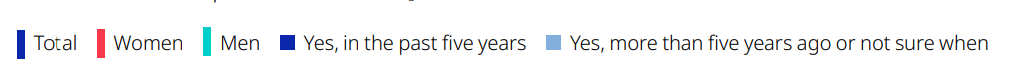 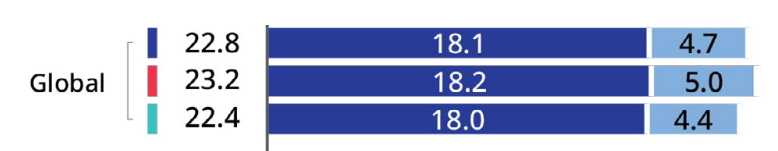 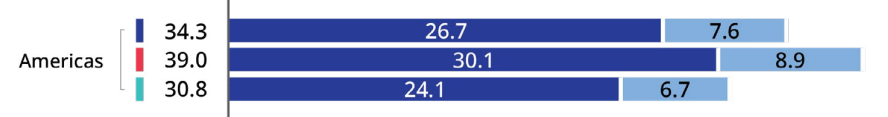 17,9% dos homens e mulheres empregados disseram ter sido vítimas de violência e assédio psicológicos em sua vida profissional
Assédio sexual  no local de trabalhoBrasil
O tema tem sido cada vez mais relevante na Justiça do Trabalho e, no ano passado, houve um “boom” de novos processos. Em 2022, foram 77.547 casos novos na Justiça do Trabalho que tratam de assédio sexual, segundo o Ranking dos Assuntos Mais Recorrentes, divulgado nas estatísticas do Tribunal Superior do Trabalho (TST). Em 2021 foram 4.690. Em 2020, 4.264 e em 2019, antes da pandemia, 4.818.
https://valor.globo.com/legislacao/noticia/2023/02/17/nova-politica-contra-assedio-sexual-deve-ser-instituida-por-empresas.ghtml
Empreendedorismo Feminino no Brasil em 2022pesquisa sebrae – dados ibge
No terceiro trimestre de 2022, havia 10,3 milhões de mulheres donas de negócios no país, mais de 34% dos empreendedores no país. (nível recorde de série histórica iniciada em 2016).
53% das donas de negócios estavam inseridas no setor de serviços. Comércio (27%), indústria (13%) e agropecuária (7%) aparecem na sequência.
O Sebrae considera como donas de negócios as mulheres que atuam como empregadoras ou que trabalham por conta própria com ou sem CNPJ. O grupo envolve desde as empreendedoras que se planejam para ocupar um nicho de mercado até as profissionais que foram obrigadas a achar uma forma de sobreviver em razão da falta de renda e da escassez de oportunidades.
Historicamente, é a necessidade que leva a maior parte das mulheres a abrir um negócio. Muitas trabalhadoras seguem por esse caminho após a maternidade por não encontrarem no mercado vagas que permitam conciliar emprego e cuidado dos filhos, visto que as mulheres seguem sobrecarregadas pelas tarefas domésticas.
O problema da sub-representação
“As mulheres (maioria da população) estão sub-representadas nos espaços políticos e de poder, sendo, por essa razão, muito difícil levar ao debate legislativo as questões femininas. Nas eleições de 2022, apesar do aumento das candidaturas femininas (33,3% de registros a mais nas esferas federal, estadual e distrital, segundo a Agência Senado), apenas 302 mulheres conseguiram se eleger para a Câmara dos Deputados, Senado,  Assembleias Legislativas e governos estaduais, enquanto o número de homens eleitos chegou a 1.394. Essa baixa participação das mulheres na política e nos espaços de liderança inviabiliza as pautas temáticas sobre gênero, dificultando mudanças. “
Extraído de: Boletim Especial 8 de Março Dia da Mulher (Março, 2023) 
Elaboração: DIEESE.
OS Juros altos e seus impactos no desemprego por gênero e raça/cor (Estudo da USP - março, 2023)
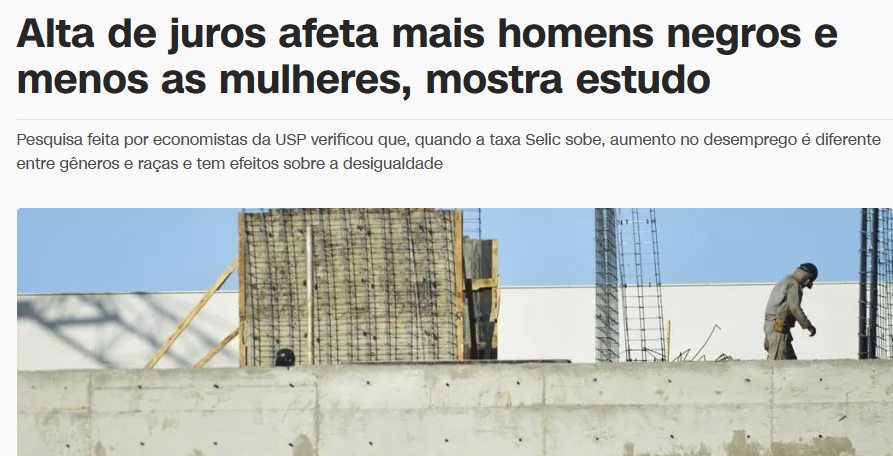 “Em um país marcado pelo seu alto índice de desigualdade social, é fundamental que sejam incluídos no centro do debate os diferentes impactos da taxa de juros na desigualdade, em especial nos diferentes grupos demográficos e regiões do Brasil.  (...) a política monetária não é neutra em termos de gênero e raça, e seus efeitos adversos variam de acordo com os diferentes grupos sociais e regiões”.
OS Juros altos e seus impactos no desemprego por gênero e raça/cor (Estudo da USP - março, 2023)
Um estudo feito por economistas da Universidade de São Paulo (USP) verificou que, para cada aumento de 1 ponto na Selic, a taxa de juros de referência do país, o desemprego sobe mais entre os homens negros do que para os demais.  
Já as mulheres, sejam negras ou, principalmente, brancas, são as que menos perdem seus empregos conforme os juros sobem.
Entre as hipóteses aventadas para a diferença nos efeitos dos juros entre homens e mulheres, está o fato de que há um número muito maior de homens trabalhando em setores como construção e indústria, bastante ligados ao crédito. 
Já entre as mulheres, são áreas como a de educação, de saúde e, no caso das negras, o trabalho doméstico as que mais empregam, em geral, não afetados pelas taxas de juros.
Rede Bancários/DIEESE
www.dieese.org.br
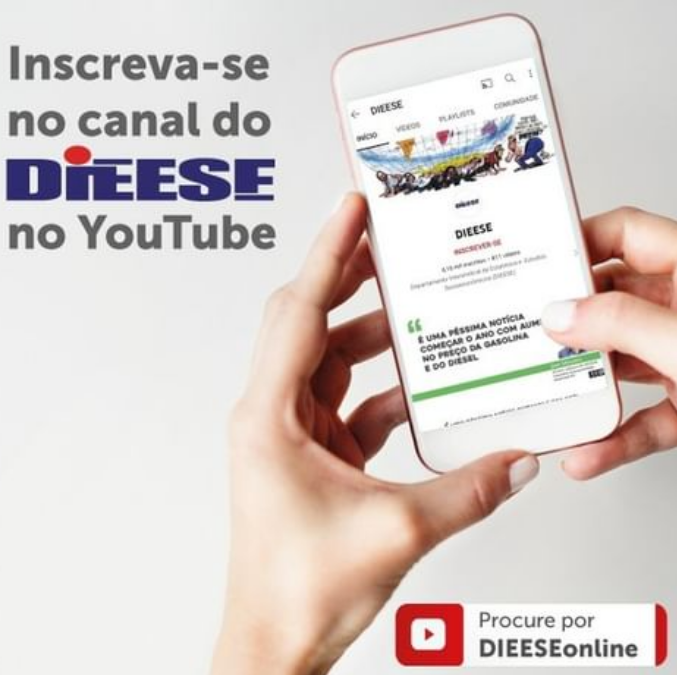 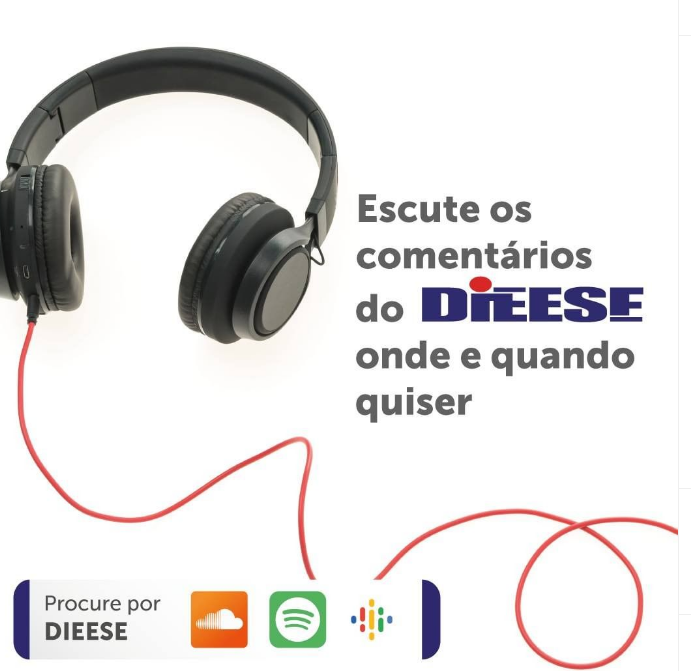 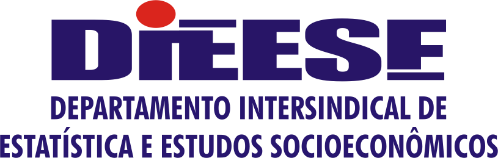